МДОУ «Детский сад № 23»
Мастер-класс «Развитие мотивации и предпосылок учебной деятельности в рамках инклюзивного образования»
Подготовила 
педагог-психолог
Данилова А.С.
1
Ярославль, 2018
«Школа не должна вносить резкого перелома в жизнь.Став учеником, ребенок продолжает делать сегодня то, что делал вчера.Пусть новое появляется в его жизнипостепенно и не ошеломляет лавиной впечатлений»(В. А. Сухомлинский)
2
Предпосылки УУД
Сегодня ФГОС ДО определено, что ребенок в результате освоения Программы дошкольного обучения и воспитания может приобрести такое интегративное качество, как Универсальные предпосылки учебной деятельности — умение работать по правилу и по образцу, слушать взрослого и выполнять его инструкции. 
К моменту поступления ребенка в школу можно выделить следующие предпосылки УУД: 
личностные, 
регулятивные, 
познавательные, 
коммуникативные.
3
Коммуникативные универсальные учебные действия
взаимодействие — общение, обмен информацией, получение знаний;
кооперация — умение договариваться, находить общее решение, убеждать, уступать, брать на себя инициативу;
условие интериоризации - способность речевого отображения (описания, объяснения) воспитанником в содержания совершаемых действий в форме речевых значений с целью ориентировки предметно-практической или иной деятельности — прежде всего в форме громкой социализированной речи;
морально-этические качества — способность сохранять доброжелательное отношение друг к другу в ситуации спора и противоречия интересов.
4
Личностные универсальные учебные действия — это развитие учебных и познавательных мотивов
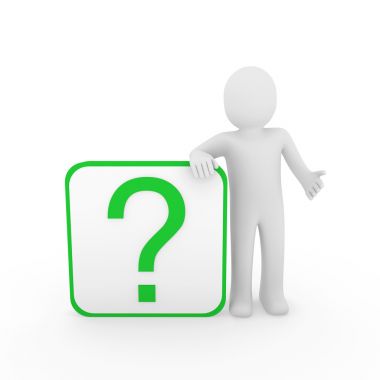 Каким образом воспитатель формирует личностные УУД воспитанников?
5
Способы формирования личностных УУД
создание проблемных ситуаций, активизация творческого отношения к учебе;
формирование рефлексивного отношения к обучению;
организация форм совместной деятельности, учебного сотрудничества;
развитие рефлексивной самооценки, как основы развития субъектности в учебной или познавательной деятельности 
Сравнение ребенком своих достижений вчера и сегодня и выработка на этой основе предельно-конкретной дифференцированной самооценки; предоставление ребенку возможности осуществлять большое количество равнодоступных выборов при обучении, различающихся аспектом оценивания, способом действия, характером взаимодействия и созданием условий для сравнения оценок, полученных сегодня и в недавнем прошлом.
6
Способы формирования личностных УУД
обеспечение успешности в обучении за счёт доступности научных понятий;
положительная обратная связь и положительное подкрепление усилий обучаемого ребёнка через адекватную систему оценивания педагогом системы его знаний;
стимулирование активности и познавательной инициативы ребенка, отсутствие жесткого контроля в обучении;
формирование адекватных реакций учеников на неуспех и построение усилий в преодолении трудностей.
7
Регулятивные универсальные учебные действия
способность принимать, сохранять цели и следовать им в учебной деятельности;
умение действовать по плану и планировать свою деятельность;
умение действовать по образцу и заданному правилу;
умение видеть указанную ошибку и исправлять ее;
умение контролировать свою деятельности; 
умение понимает оценку взрослого и сверстника;
целеустремленность и настойчивость в достижении целей;
готовность к преодолению трудностей, формирование установки на поиск способов разрешения трудностей (стратегия овладения);
формирование основ оптимистического восприятия мира.
8
Познавательные универсальные учебные действия – это владение предметными знаниями:
понятиями, 
определениями терминов, 
правилами, 
формулами, 
логическими приемами и операциями 

Согласно возрастным требованиям!
9
Какая же основная форма обучения, где формируются предпосылки УУД у детей старшего дошкольного возраста?
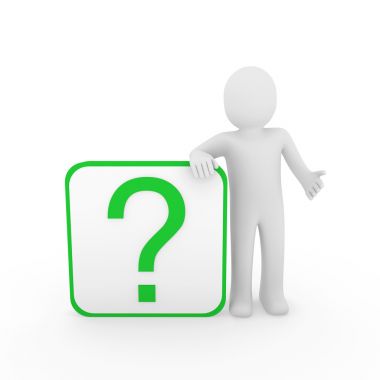 10
НОД — непрерывная образовательная деятельность
Для формирования УУД в старшем дошкольном возрасте, педагоги используют нетрадиционные методы, приёмы и технологии для активизации познавательной деятельности:
ИКТ и цифровые образовательные ресурсы (ЦОР) при изучении нового материала, его закреплении и контроле знаний;
Мультимедийные продукты (частично берут на себя функции учебников и учебных пособий);
Метод ТРИЗ и РТВ;
Блоки Дьеньеша;
Интеллектуальные игры, игры на развитие внимания и т.д.
11
Практикум
«Развитие мотивации и предпосылок 
учебной деятельности 
посредством технологии 
Case-study»
12
Карта деятельности по технологии case-study
13
Спасибо за внимание!
14